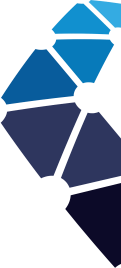 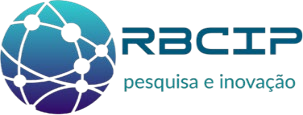 REDE BRASILEIRA DE CERTIFICAÇÃO, PESQUISA E INOVAÇÃO – RBCIP

PLANO DE DESENVOLVIMENTO DO 
TURISMO DA PESCA ESPORTIVA DE RONDÔNIA
AUDIÊNCIA PÚBLICA CABIXI/RO
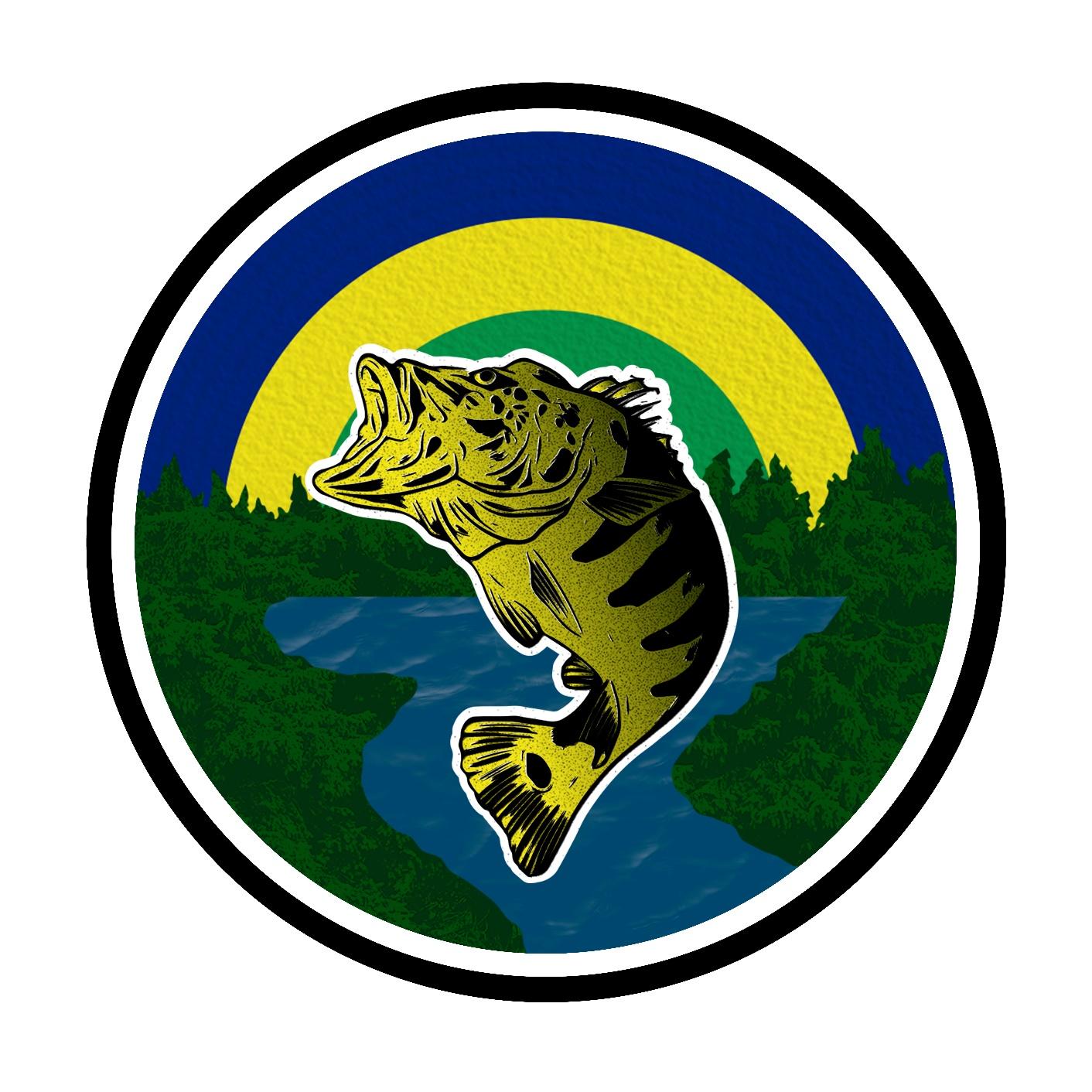 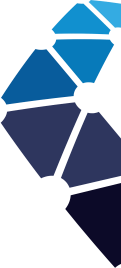 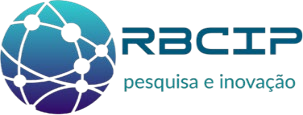 PLANO DE DESENVOLVIMENTO DO TURISMO DA PESCA  ESPORTIVA DE RONDÔNIA
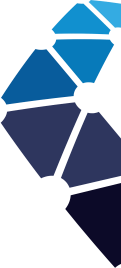 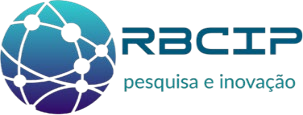 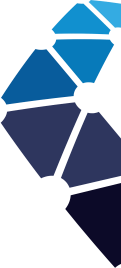 ENQUETES E ENDEREÇOS ELETRÔNICOS
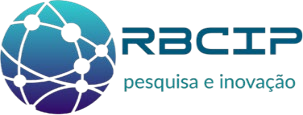 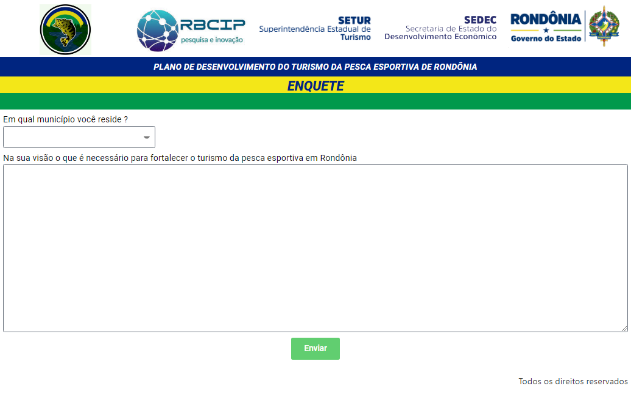 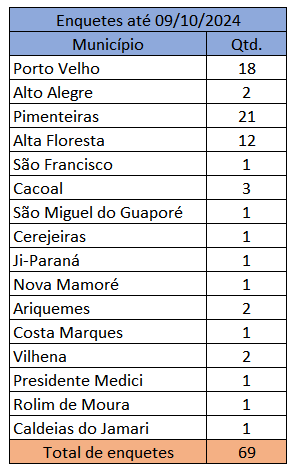 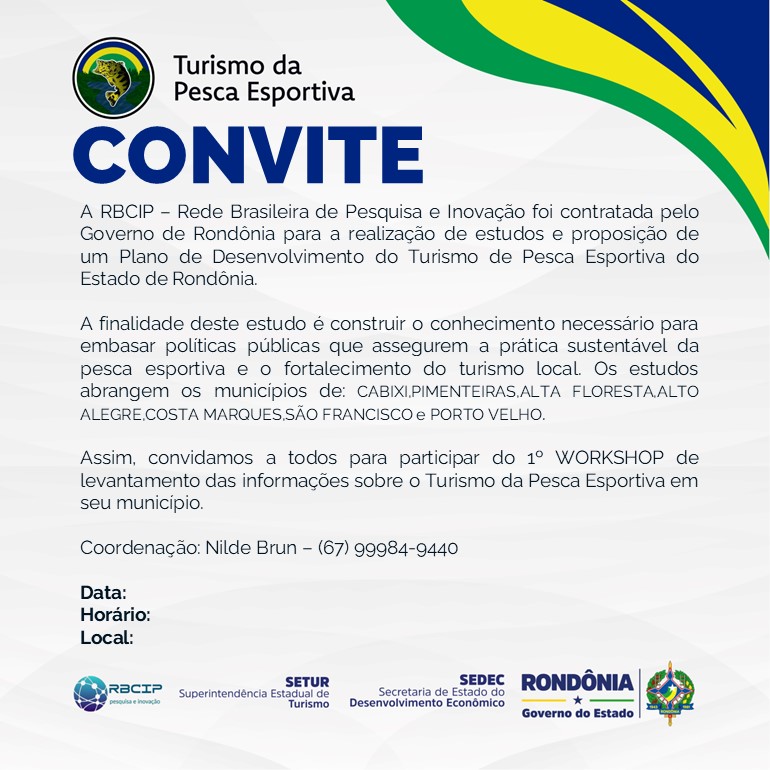 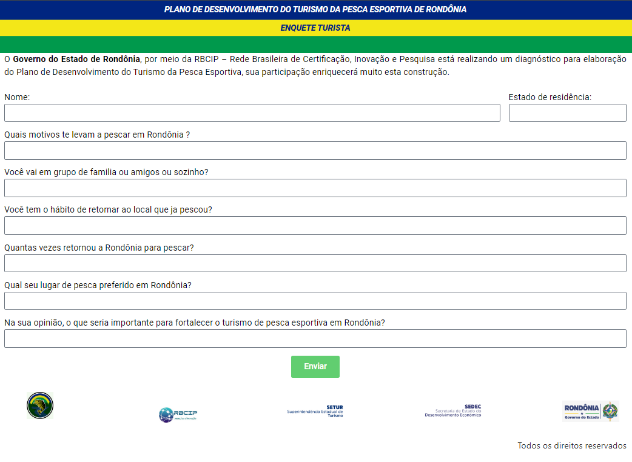 https://enquete.portalpescaesportivarondonia.com/
Endereços eletrônicos
https://turista.portalpescaesportivarondonia.com/
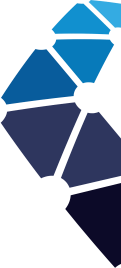 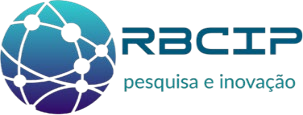 ³
⁴
¹, ²
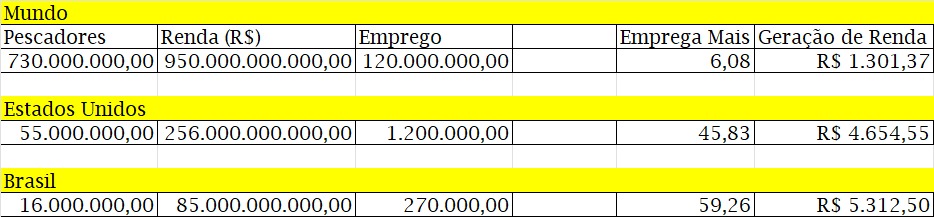 ¹Arlinghaus et al., 2009, ²FAO, 2012; ³Cicarrelli , 2006; ⁴ANEPE, 2017.
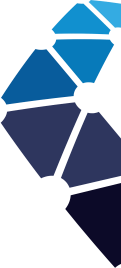 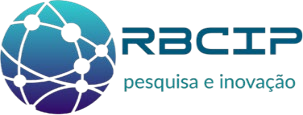 Pesca Esportiva no Estado de Rondônia
Mapa temático exibindo as principais Bacias Hidrográficas do Estado de Rondônia
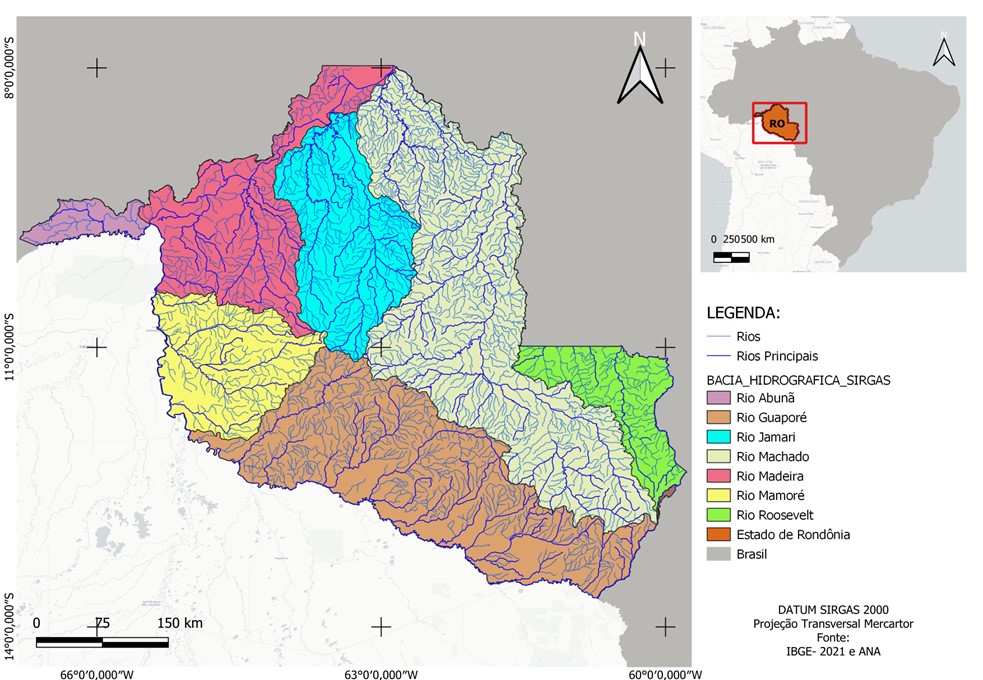 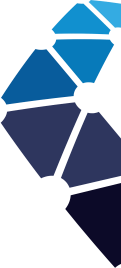 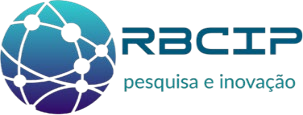 Pirarucus invasores nas bacias dos rios Guaporé e Mamoré e seus potenciais impactos sobre a pesca esportiva
Fugas de pirarucus das pisciculturas, contribuíram para sua invasão nos rios de todos os municípios rondonienses.
Resex – Rio Cautário
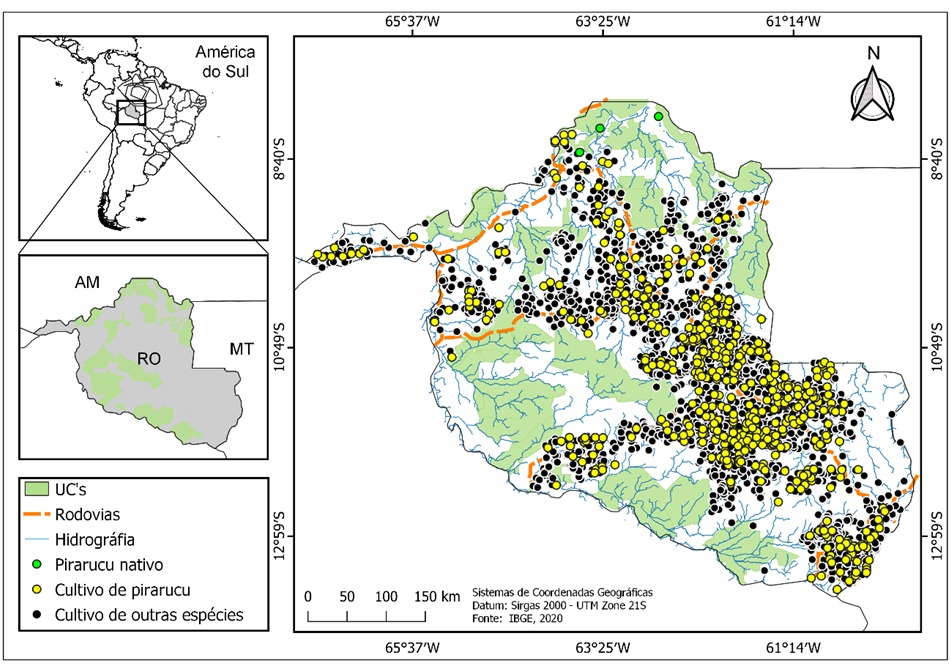 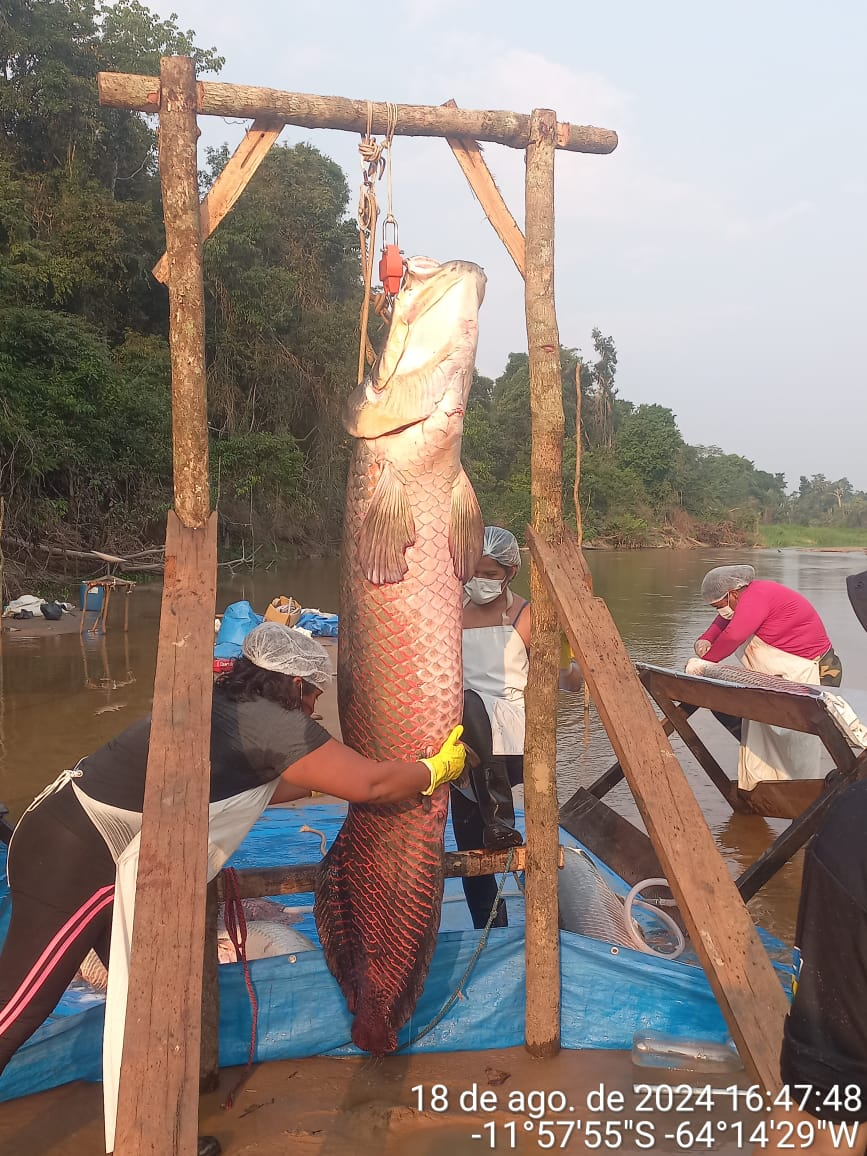 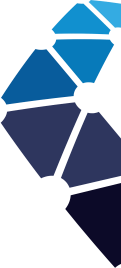 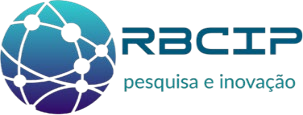 Pirarucus invasores nas bacias dos rios Guaporé e Mamoré e seus potenciais impactos sobre a pesca esportiva
Manejo do Pirarucu invasor
Cadeia Produtiva e comercial
Análise de conteúdo estomacal
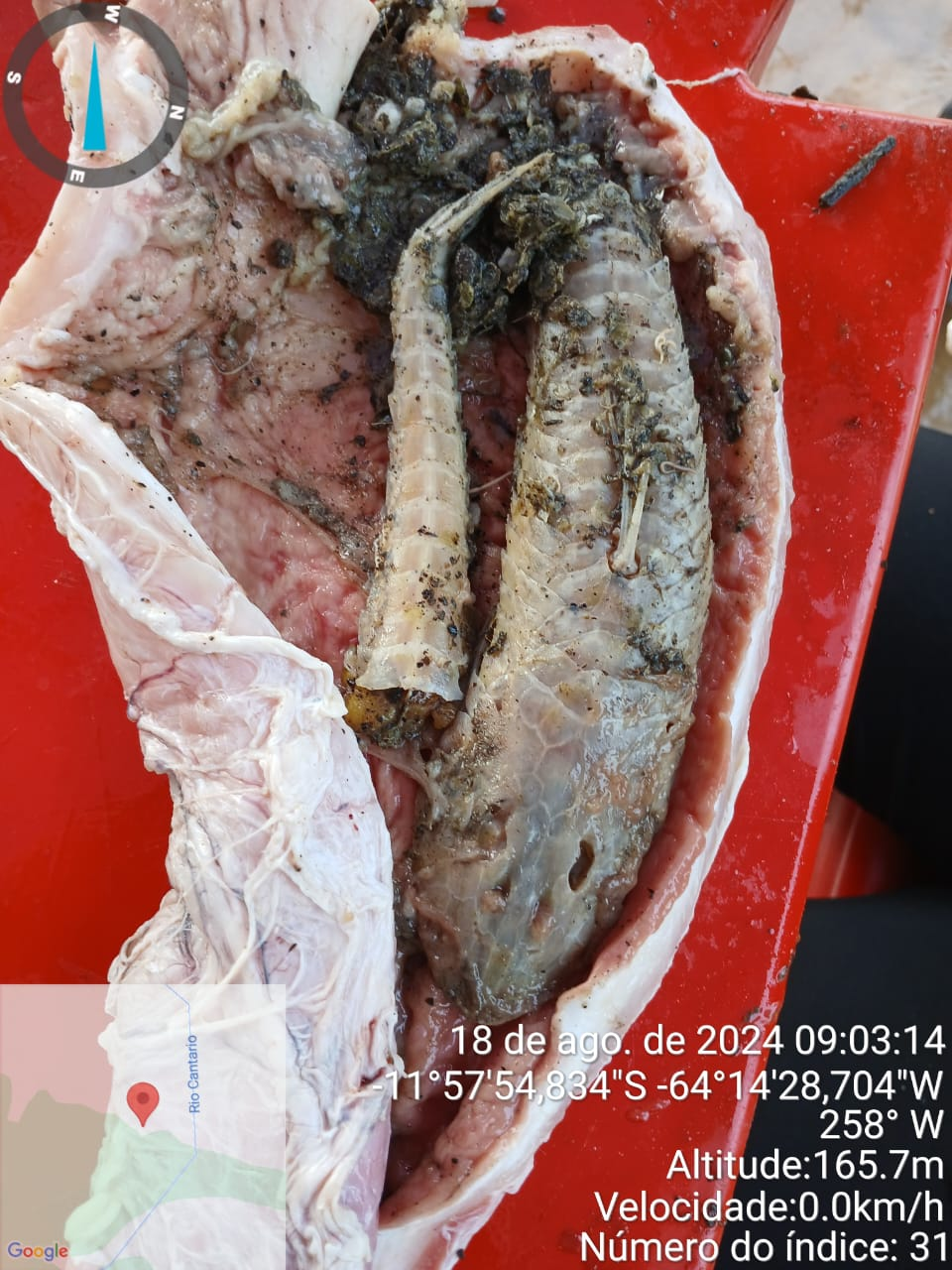 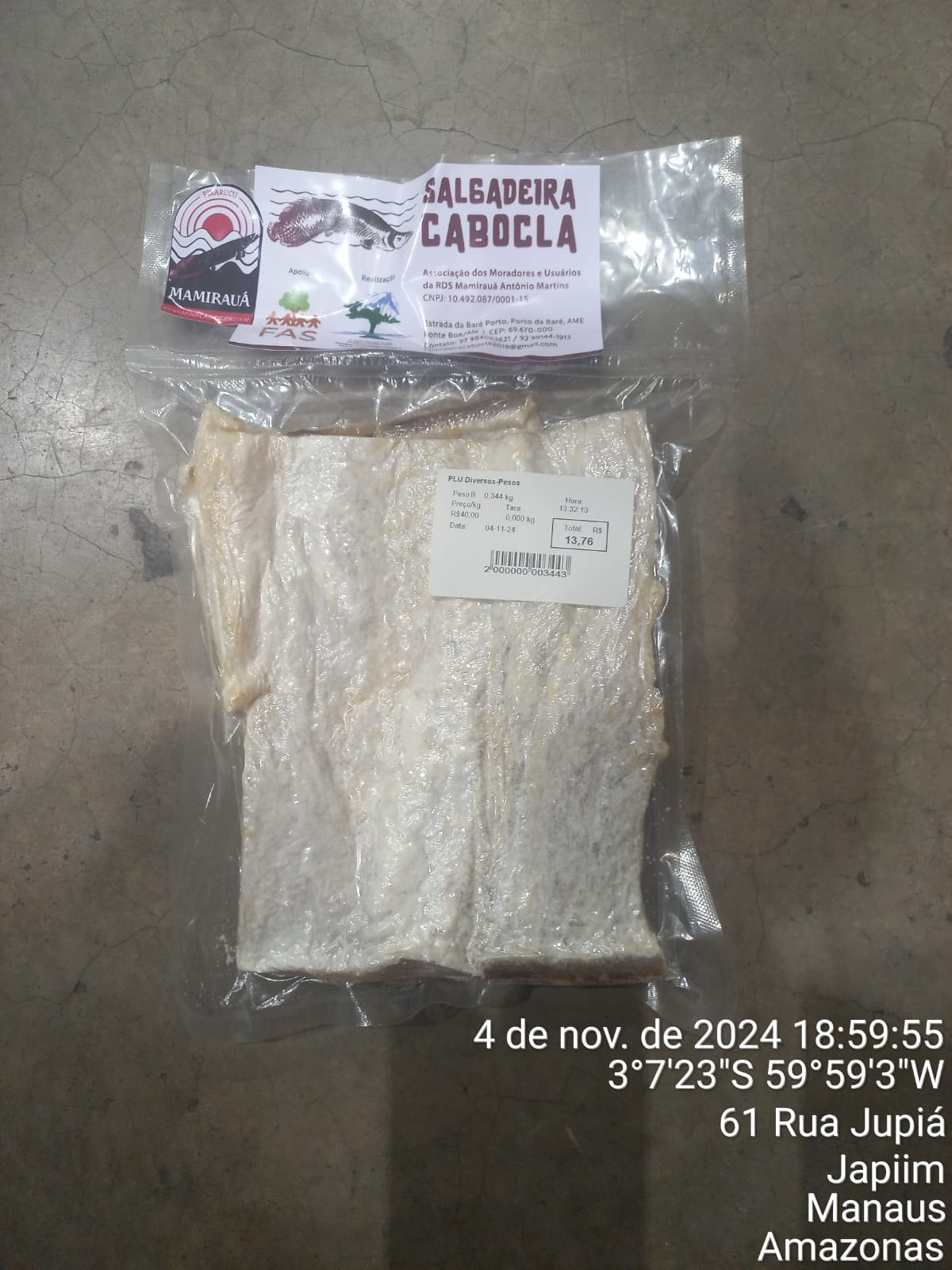 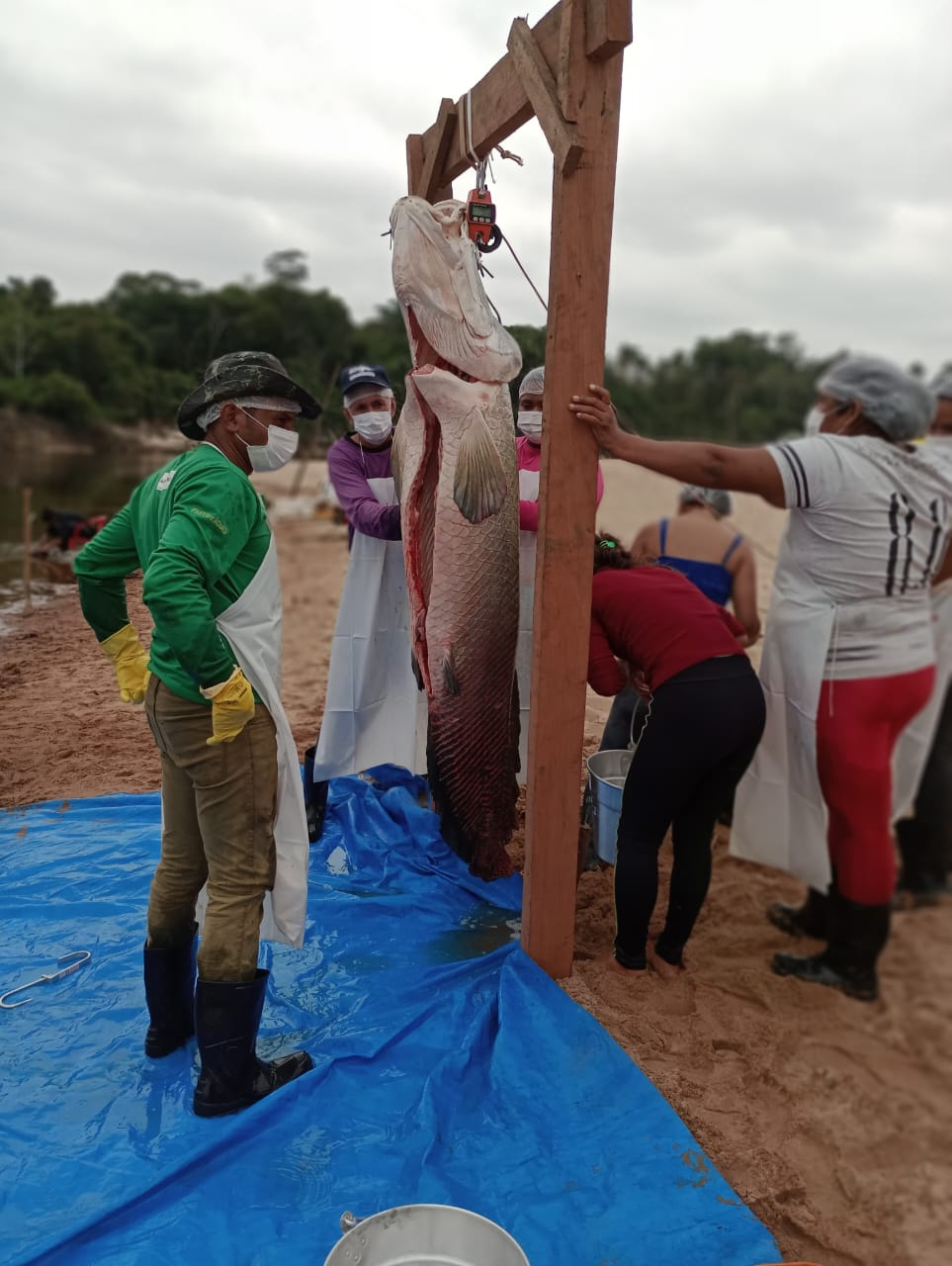 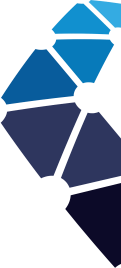 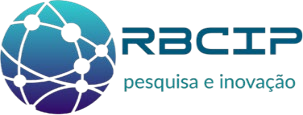 Introdução de Espécies Não Nativas e seus Impactos na bacia do rio Guaporé
Espécies invasoras tem causado preocupação. 
1) O jaraqui-escama-grossa


2) O pirarucu

Impactos - Agora fazem parte dos estoques de peixes da região e ameaçam o equilíbrio da ictiofauna nativa.
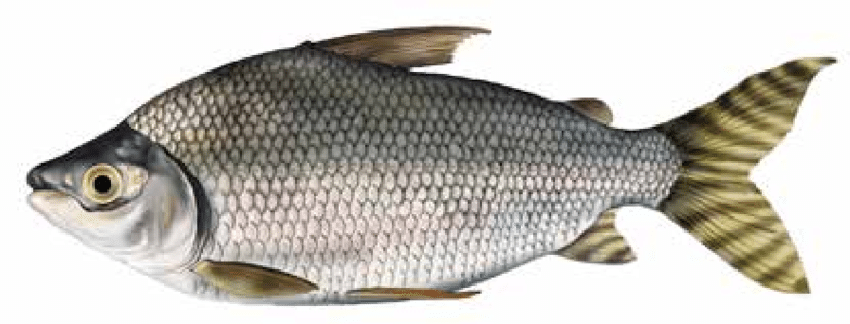 Consomem matéria orgânica, incluindo ovas de outros peixes
Semaprochilodus insignis
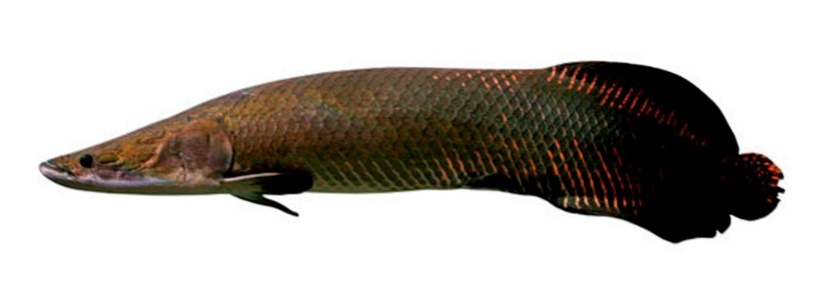 Carnívoro voraz de grande porte (3m  e 242Kg), ameaça predatória
Arapaima gigas
Ações Necessárias – Intensificar o monitoramento e controlar a população dos pirarucus invasores para preservar a biodiversidade de peixes local
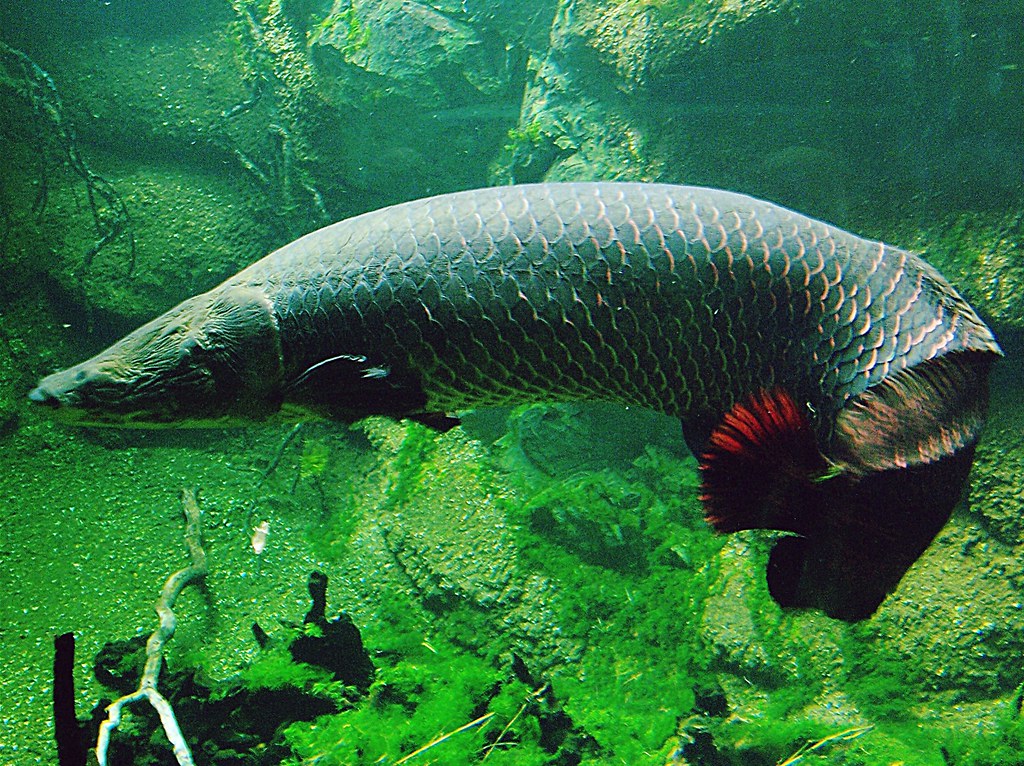 Observam-se a diminuição dos cardumes de peixes após a presença do pirarucu invasor na bacia do rio Guaporé.
Esta Foto de Autor Desconhecido está licenciado em CC BY-SA-NC
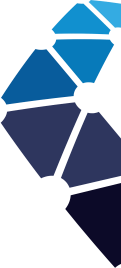 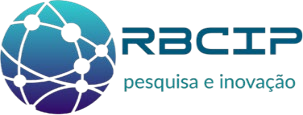 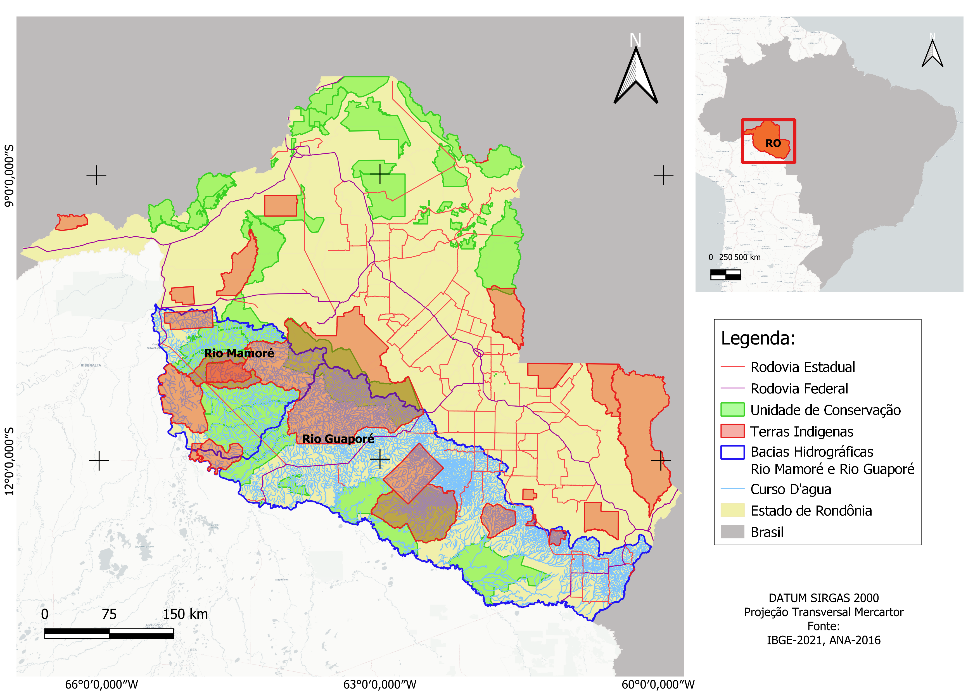 As bacias dos rios Madeira, Guaporé e Mamoré abrigam numerosas populações de peixes (mais de 1040 espécies registradas). 

Estudos apontam que a presença de Hidreletricas e o desmatamento ameaçam os estoques de peixes dessa região.
Fonte: Equipe do estudo e IBGE (2022).
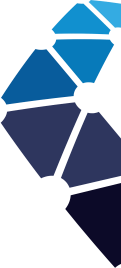 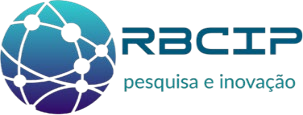 Mudanças nas Espécies de Peixes após o Barramento do Rio Madeira
Antes do Barramento
Traíra, piranha e cará mais frequentes na enchente -Menor presença de espécies sedentárias como pirarucu e tucunaré

Após o Barramento
Traíra, piranha e cará mais comuns na seca -Aumento de pirarucu, acará-açu e tucunaré -Elevada produção de bagres migradores na seca.

Impactos
Alteração nos padrões de migração - Possível aprisionamento de espécies migradoras -Mudanças na dinâmica sazonal dos ecossistemas aquáticos.
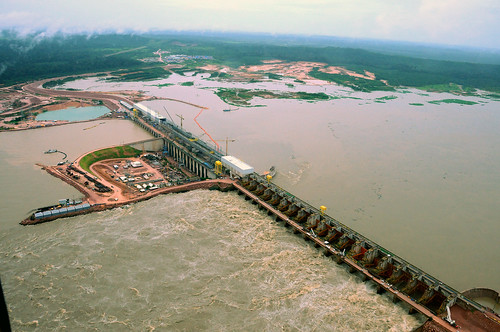 Esta Foto de Autor Desconhecido está licenciado em CC BY-SA-NC
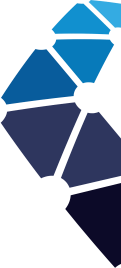 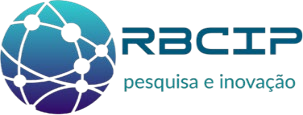 Pesca Esportiva no Estado de Rondônia
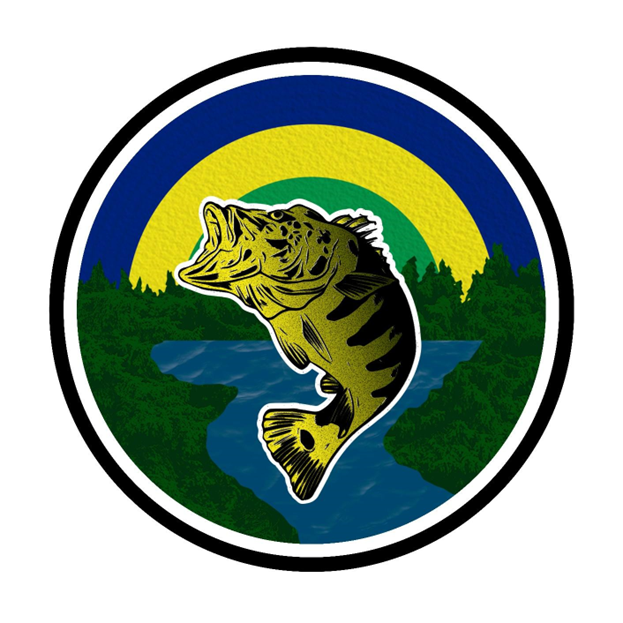 De acordo com estudos de (2024): 
O crescente segmento turístico da pesca esportiva no estado, vem atraindo anualmente para a região pescadores esportivos nacionais e estrangeiros, a fim de realizar pescarias na Amazônia para capturar os grandes troféus, fator que tem aumentando muito a pressão sobre os estoques naturais de peixes.
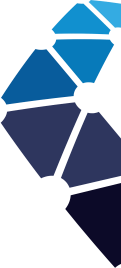 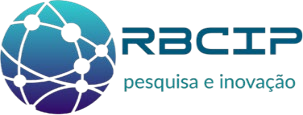 Pesca Esportiva no Estado de Rondônia
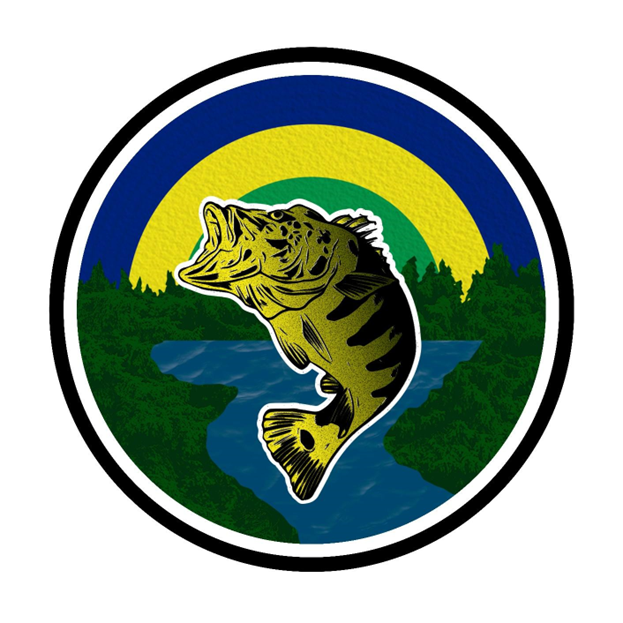  Salientam ainda, que os órgãos gestores do estado e as comunidades envolvidas no turismo de pesca esportiva e pesca comercial necessitam de uma definição sobre os impactos ocasionados por cada um dos segmentos envolvidos nesse processo, bem como, medidas de zoneamento exclusivas de áreas de pesca esportiva na bacia do rio Guaporé e Madeira e futuramente a definição de cargas de exploração de pesca esportiva embarcada nos rios de Rondônia.
IMPACTO AMBIENTAL DA ATIVIDADE DA PESCA ESPORTIVA
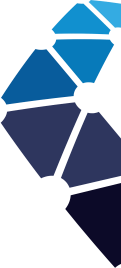 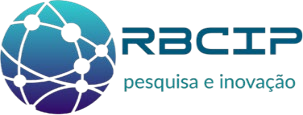 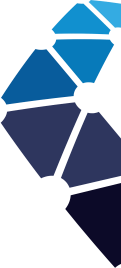 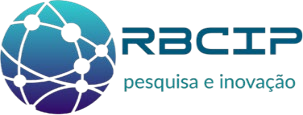 MODELOS DE PESCA ESPORTIVA SUSTENTÁVELNO MUNDO E BRASIL
Gestão Baseada em Ecossistemas - Países como: USA, Nova Zelândia
Este enfoque considera todo o ecossistema marinho, não apenas espécies individuais. Com práticas como a proteção de habitats críticos, monitoramento científico contínuo e redução de captura acidental.
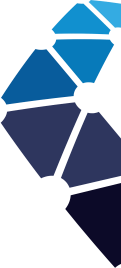 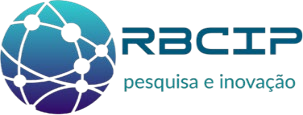 MODELOS DE PESCA ESPORTIVA SUSTENTÁVELNO MUNDO E BRASIL
Modelos Europeus de Pesca Sustentável 
Na Europa, países como Noruega, Grécia e Portugal
A Noruega se destaca com sua abordagem baseada em pesquisa científica robusta e legislação rigorosa. O país proibiu o descarte de peixes capturados e utiliza tecnologias avançadas para rastreamento e monitoramento.
	Na Grécia e em Portugal, o pesca-turismo integra atividades turísticas às práticas de pesca tradicionais. Turistas participam de excursões guiadas, aprendendo sobre técnicas sustentáveis e a importância da conservação marinha. Essas práticas têm resultado em benefícios econômicos para comunidades pesqueiras e maior conscientização ambiental
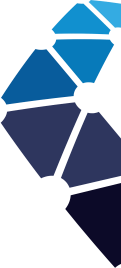 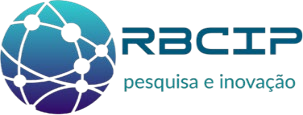 MODELOS DE PESCA ESPORTIVA SUSTENTÁVELNO MUNDO E BRASIL
Modelos Asiáticos e do Pacífico – Japão e Austrália
No Japão -integra o turismo à pesca sustentável, valorizando tradições pesqueiras e conservação dos estoques. Em áreas como Toba e as Ilhas Ogasawara, pescadores locais guiam turistas, proporcionando imersão nas técnicas tradicionais e práticas sustentáveis. 	Na Austrália a pesca sustentável voltada ao turismo segue padrões rigorosos, como os do Marine Stewardship Council (MSC) Conselho de Manejo Marinho Organização sem fins lucrativos que visa estabelecer padrões para a pesca sustentável, padrões do MSC são avaliadas por uma equipe de Órgãos de Avaliação de Conformidade.
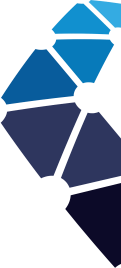 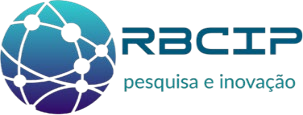 MODELOS DE PESCA ESPORTIVA SUSTENTÁVELNO MUNDO E BRASIL
Modelos na América Central e Caribe
El Salvador, Costa Rica e Panamá estão implementando iniciativas de pesca sustentável voltada ao turismo. Em El Salvador, projetos comunitários na Baía de Jiquilisco promove uma restauração de manguezais e a pesca artesanal sustentável. 
	Na Costa Rica, o pescaturismo é promovido como alternativa econômica em áreas como o Golfo de Nicoya, com foco em práticas pesque e solte. 
	O Panamá utiliza Áreas Marinhas Protegidas para controlar a sobrepesca e fomentar o turismo de pesca sustentável. Essas iniciativas visam proteger habitats críticos, restaurar estoques pesqueiros e proporcionar benefícios econômicos às comunidades locais.
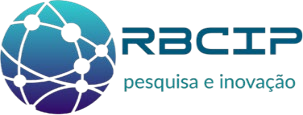 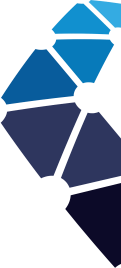 MODELOS DE PESCA ESPORTIVA SUSTENTÁVELNO MUNDO E BRASIL
Iniciativas na América Latina - Argentina, Chile e Brasil
Na Argentina, destaca-se a gestão de pesca artesanal sustentável na Patagônia e a implementação de Áreas Marinhas Protegidas como Namuncurá –Banco Burdwood. O Chile adota o modelo de Direitos de Uso Territorial de Pesca (TURF) em locais como Caleta, Coliumo e as Ilhas Juan Fernández.
	No Brasil, iniciativas como a da Reserva de Desenvolvimento Sustentável Uatumã, na Amazônia, promovem a pesca esportiva "pesque e solte" como prática sustentável.
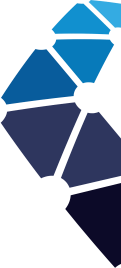 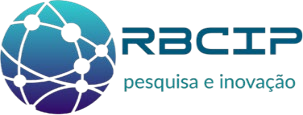 Desafios e Perspectivas Futuras
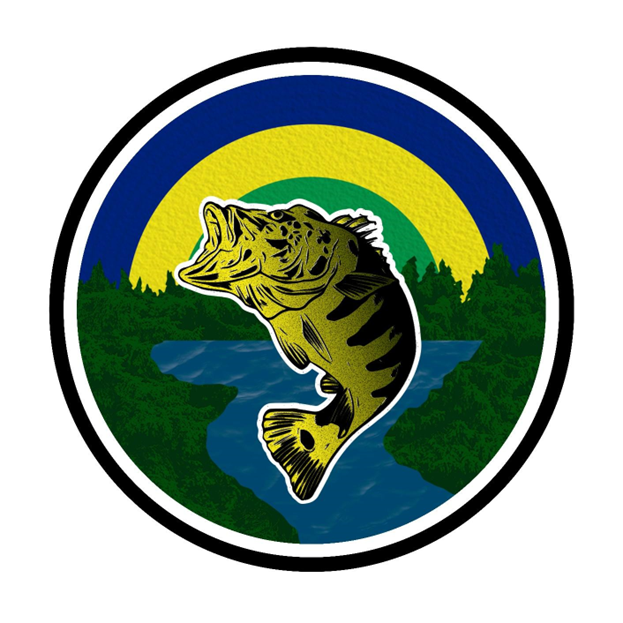 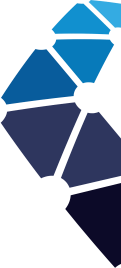 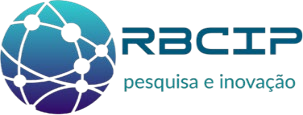 Programa de Regionalização e Mapa do Turismo Brasileiro
Em Rondônia, o Mapa de Regionalização foi instituído pela Portaria nº 57/2019/SETUR-CTUR, publicado no DOE nº 219 de 22/11/2019. O estado é dividido em polos turísticos, porém o Programa de Regionalização não contempla todos os municípios objeto deste estudo. Das sete regiões turísticas de Rondônia, apenas quatro municípios relevantes para este estudo estão incluídos: Porto Velho, Costa Marques, Pimenteiras do Oeste e Alto Alegre dos Parecis.
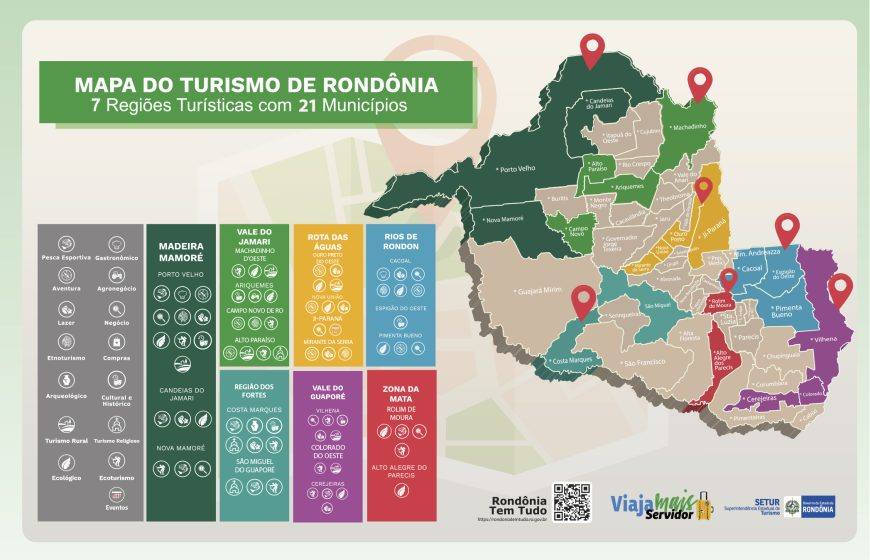 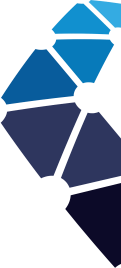 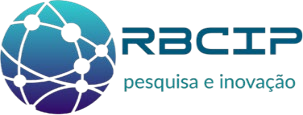 PROGRAMA DE REGIONALIZAÇÃO E MAPA DO TURISMO BRASILEIRO
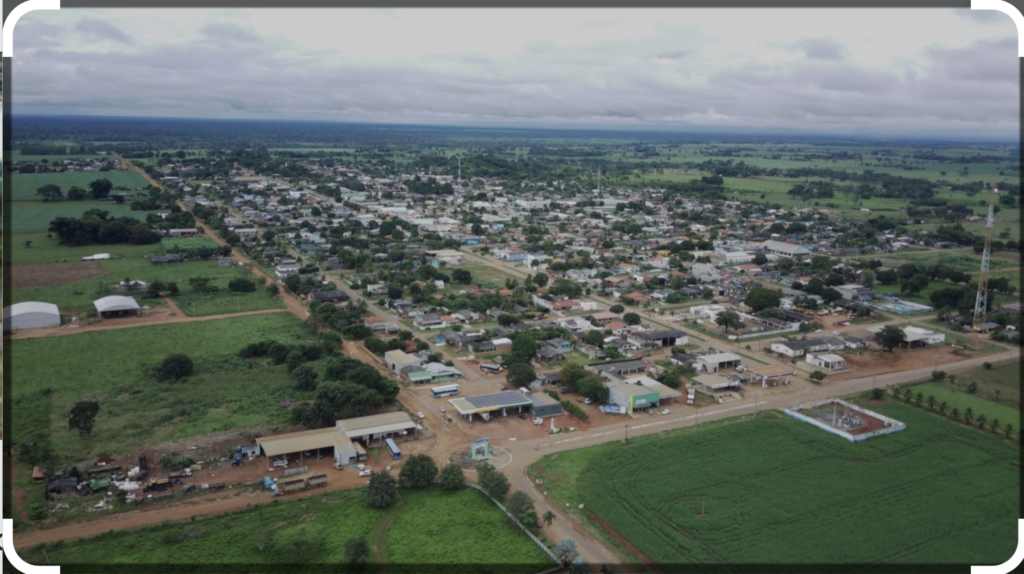 CABIXI/RO
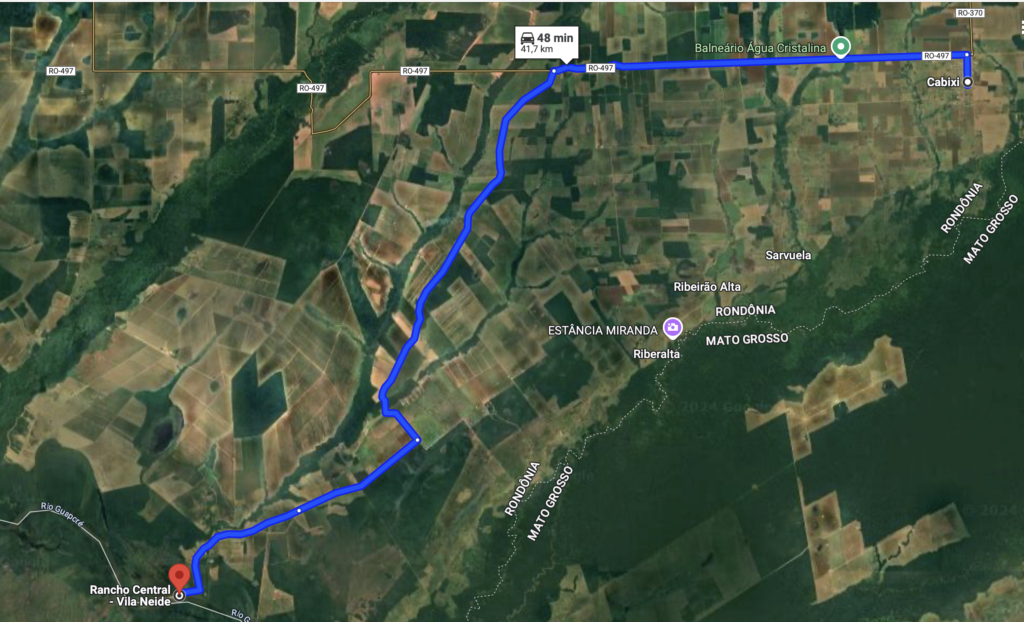 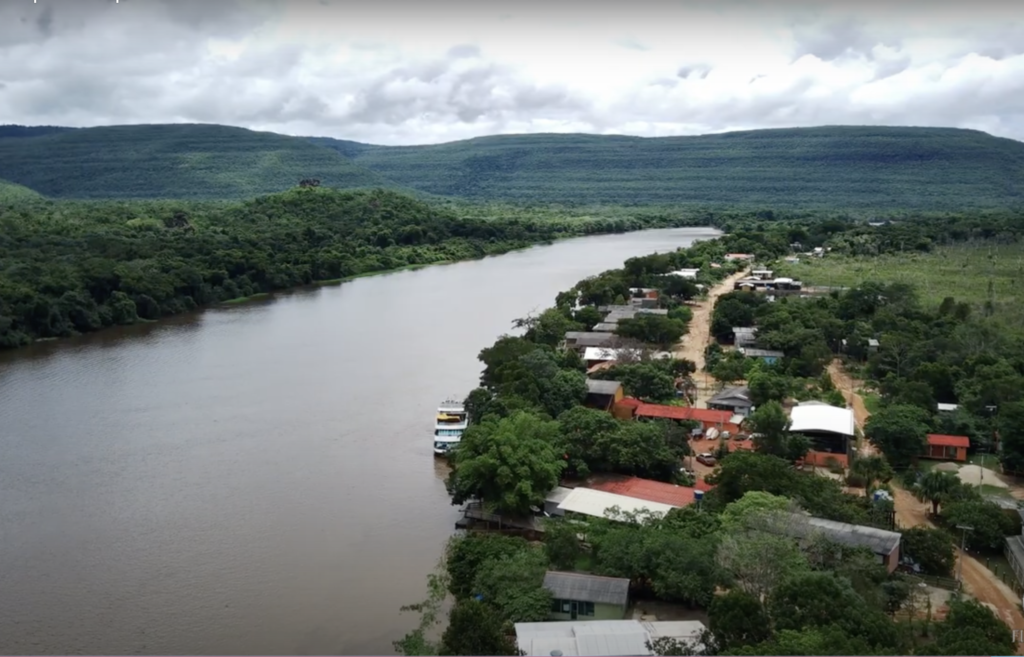 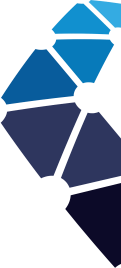 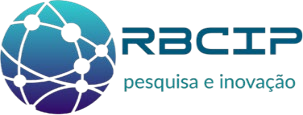 CARACTERIZAÇÃO DO MUNICÍPIO DE CABIXI/RO
Informações socioeconômicas
Segundo o IBGE (2022), Cabixi possui 5.363 habitantes distribuídos numa área territorial de 1.314.352 Km², gerando uma densidade demográfica de 4,07 hab/Km². O Índice de Desenvolvimento Humano é de 0,605, abaixo da média do Estado (0,756).
IDEB – anos iniciais – 5,8
IDEB – anos finais – 5,0 
Economicamente Cabixi destaca-se pelo agronegócio, mas destacando-se a produção de milho, soja e bovinos. O PIB per capita do Município é de R$47.051,83 mil por habitante (IBGE 2021), acima da média estadual de R$32.045,00.
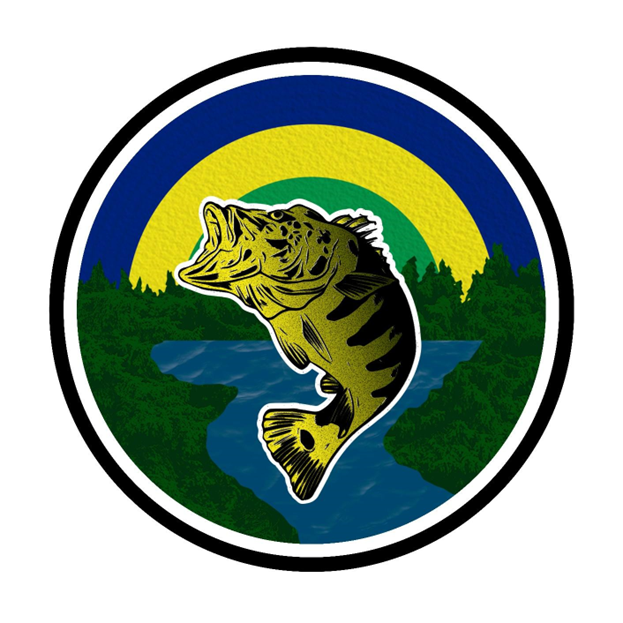 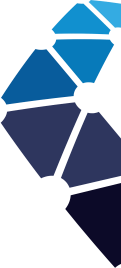 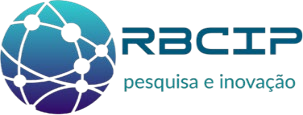 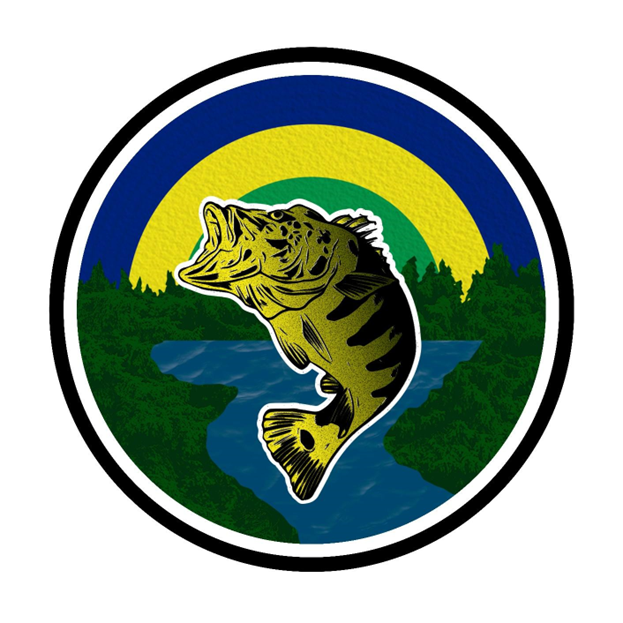 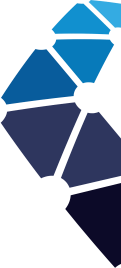 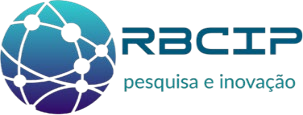 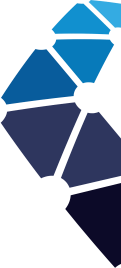 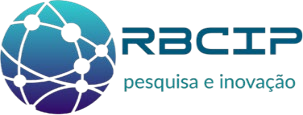 CARACTERIZAÇÃO DO MUNICÍPIO DE CABIXI/RO Desafios ambientais
O município enfrenta desafios ambientais que estão relacionados ao desmatamento, ao uso inadequado do solo, e à expansão das atividades agropecuárias.

Cabixi localiza-se na Amazônia Legal e a pressão por expansão da fronteira agrícola tem levado ao desmatamento de áreas significativas de floresta nativa. A derrubada de vegetação para criação de pastagens ou cultivo agrícola reduz a biodiversidade e afeta os ecossistemas locais.
CARACTERIZAÇÃO DA PESCA ESPORTIVA EM CABIXI/ROBase Metodológica para caracterização do Turismo da Pesca Esportiva – Sistema de Turismo
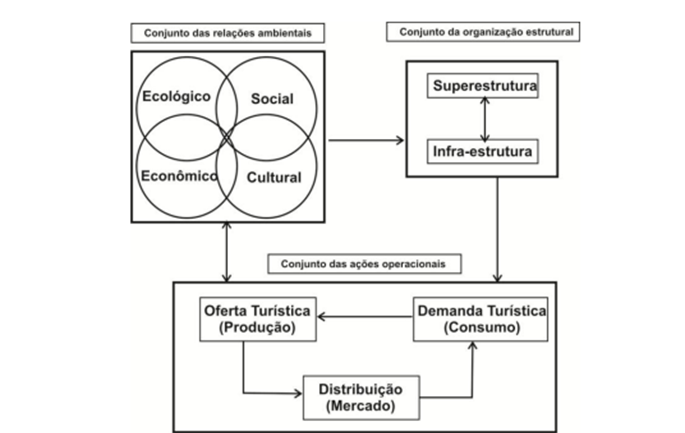 Fonte: adaptação do modelo de Beni (2003), por Heros Augusto
                 Santos Lobo, disponível no  artigo “Sistemas Socioambientais
                 Complexos: Contribuições Teóricas
                 Para o Estudo da Modelagem Sistêmica do Turismo”.
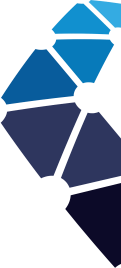 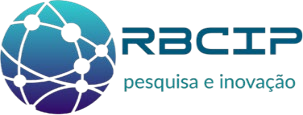 Base Metodológica para Caracterização do Turismo da Pesca Esportiva
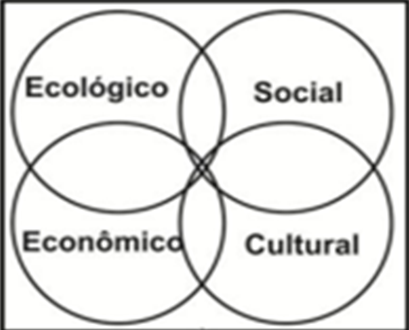 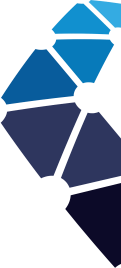 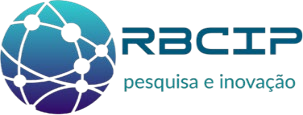 2– O  conjunto da organização estrutural -superestrutura, ou seja, as políticas e as diretrizes que regulam e desenvolvem a atividade turística e a tríplice infraestrutura: básica, turística e de apoio.
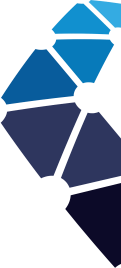 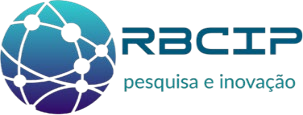 3 - O conjunto das ações operacionais - relação no mercado da Oferta e da Demanda turística e o Processo de Distribuição (mercado).
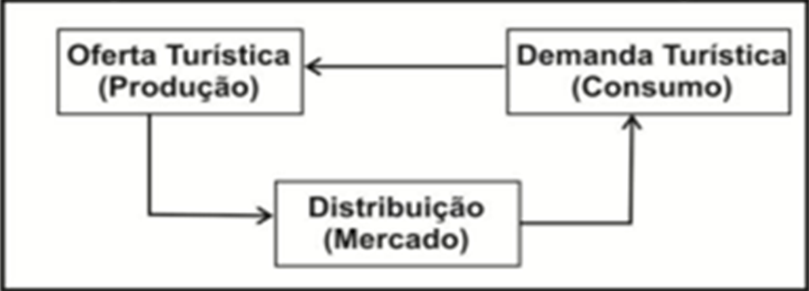 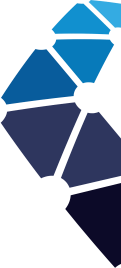 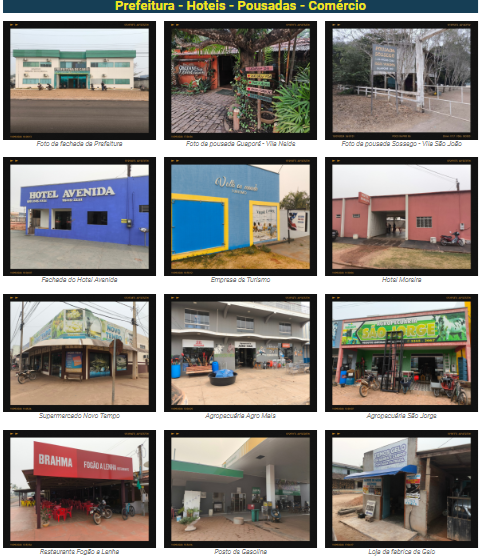 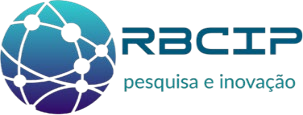 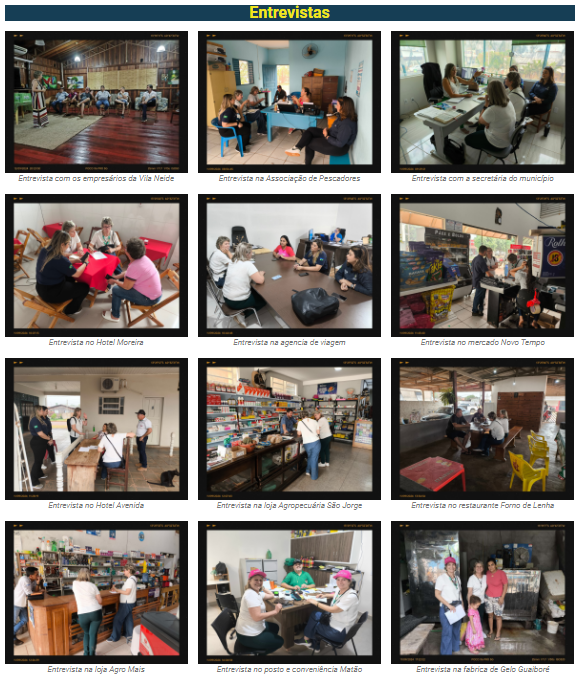 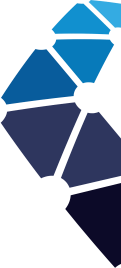 REDE HOTELEIRA – CABIXI/RO
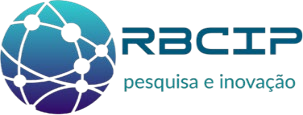 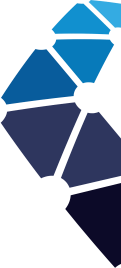 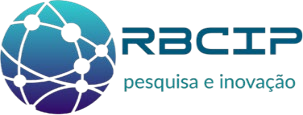 COMÉRCIO DE CABIXI/RO
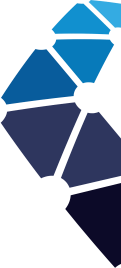 Intervenções para melhorar o ambiente comercial e a pesca esportiva
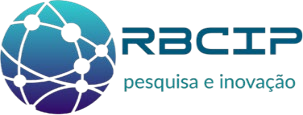 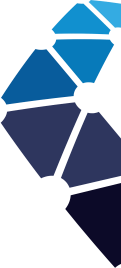 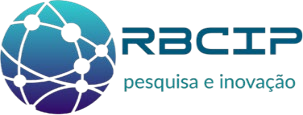 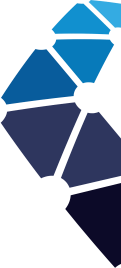 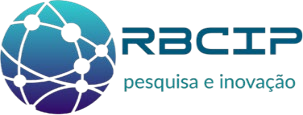 Visão de futuro
 o município quer ser reconhecido como:
Cidade do peixe.
Cidade do turismo sustentável.
Rio Guaporé e Cabixi - tão lindo pedacinho do Brasil.
A pesca Esportiva é AQUI!.
Paraíso da pesca.
Portal da Pesca esportiva na Amazonia
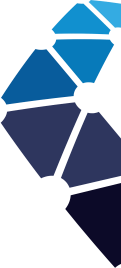 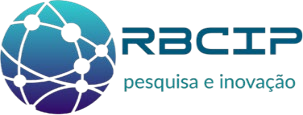 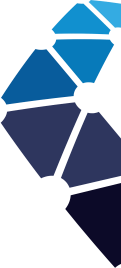 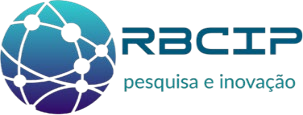 1 - Em relação ao conjunto de relações ambientais 
Mostra a relação entre o turismo e o meio ambiente – econômico, social, cultural e ecológico – no qual se cria, se insere, influência e por ele é influenciado.

PONTOS FORTES 
Facilidade de acesso ao Rio Guaporé e ao Rio Cabixi;
Paisagem local – flora e fauna abundante, População receptiva ao turista; 
Clima quente, favorável para a pesca, 
Cidade limpa e organizada, 
existência do turismo - Renda gerada pela atividade de turismo de pesca esportiva para a população envolvida - Geração de empregos – loja de pesca, pousadas, pescadores; 
Longa bacia de rios - Variedade das espécies de peixes; 
Grande parte dos turistas praticam a pesca esportiva com consciência;
Voluntários da cidade e pousadas e piloteiros na limpeza dos rios Guaporé e Cabixi; 
Piloteiros - a grande maioria é guardião dos rios.
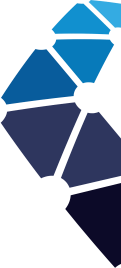 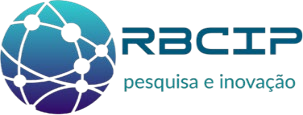 PONTOS FRACOS – 
Existência de Turismo Predatório - Pesca com malha e rede, 
Desconhecimento da legislação da pesca tanto dos moradores quanto dos turistas; Ausência de fiscalização e monitoramento dos rios e estradas; 
Ausência de parceria com os empresários do agro, visando a preservação dos rios; Descumprimento da legislação do agro, provocando valetas e derramamento de agrotóxicos nos rios e assoreamento.;
 Falta cooperação entre os pousadeiros; 
Depredação do meio ambiente – queimadas gerando grandes secas; 
Redução na quantidade de peixes no rio Guaporé. Diminuição do tucunaré em função da invasão do Pirarucu; 
Legislação – permite a retirada de peixes acima de 80 cm, que são as matrizes; Legislação possibilita uso de redes pelos pescadores. 80% dos pescadores não têm carteirinha, além da não fiscalização da existência delas; 
Ausência de fiscalização rigorosa junto ao pescador profissional; 
Renda insuficiente para se manter durante o período de baixa temporada – pescadores e piloteiros; 
Ausência de campanhas de sustentabilidade para conscientização da população e turistas sobre a pesca esportiva; 
Ausência de sigilo nas denúncias ambientais pelos órgãos fiscalizadores.
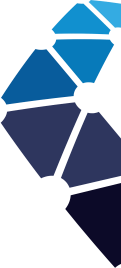 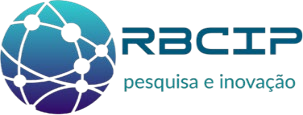 OPORTUNIDADES
Aumento da consciência da população sobre as questões de sustentabilidade.; aumento do número de mulheres pescando no brasil e região.
AMEAÇAS
Condições climáticas – queimadas, desmatamentos, seca e a diminuição das águas do rio.
Políticas diferenciadas na legislação de MT, RO e Bolívia – período de defeso – abertura e fechamento da pesca.
Política muito branda no estado de Rondônia que oportuniza a pesca predatória.
Pesca no período de defeso, sem qualquer fiscalização.
População do Brasil com baixa consciência ambiental.
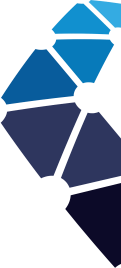 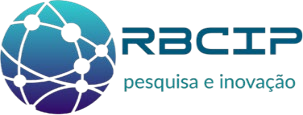 2 - Em relação ao conjunto da organização estrutura
Mostra a superestrutura, ou seja, as políticas e as diretrizes que visam  regular e  desenvolver a atividade turística, sempre em harmonia com o conjunto das relações ambientais e a tríplice infraestrutura: básica, turística e de apoio, necessárias aos turistas e, especialmente, e aos moradores da localidade onde o turismo é foco de implementação.
PONTOS FORTES
Infraestrutura das pousadas,
 Sinalização local, placas de identificação,
 Existência do Conselho Municipal de Turismo,
 Existência de CAT - Centro de Atendimento ao Turista.
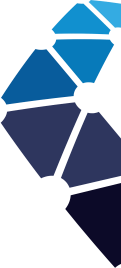 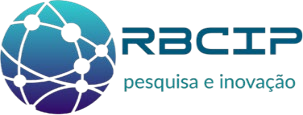 PONTOS FRACOS
Ausência de divulgação da localização do município e informações sobre a pesca esportiva; Ausência de porto público em pontos estratégicos.
Estrada ruim – linhas 11 que dá acesso às pousadas no período de chuvas ficam alagadas, impedindo os acessos; ausência de linha de financiamento específica para a pesca esportiva.
Diferença tarifária entre as pousadas; Falta incentivo para a inserção da agricultura familiar no processo do turismo.
Pouca produção local de artesanato, atividade não fomentada, Ausência de cursos de capacitação e interesse da população em participar. Curso no período de alta temporada dificulta a participação.
Ocupação das pousadas em 40%. Fluxo baixo de turistas, Guias de pesca sem cadastro no Ministério do Turismo/CADASTUR.
Guias sem renda suficiente para fazer da atividade do turismo sua fonte principal de renda, Cadeia do turismo fragilizada – não possuem agência de turismo que atua na pesca esportiva. As pousadas fazem agenciamentos diretos. Agência de viagem com pacote emissivo (atende apenas uma pousada de pequeno porte, eventualmente).
Conselho Municipal de Turismo e Centro de Atendimentos ao Turista sem finalidade e atendimento; Ausência de Plano Municipal de Turismo da pesca esportiva.
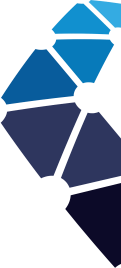 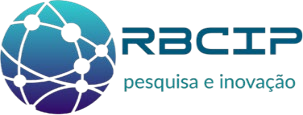 AMEAÇAS
Ação judicial na Vila Neide impactando mais de 300 casas e o turismo local, prejudicando a ampliação de investimentos em infraestrutura turística.
Falta de voos regulares e aeroportos preparados para receber os aviões em clima com fumaça.
Poucas companhias aéreas atuando em Vilhena.
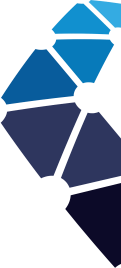 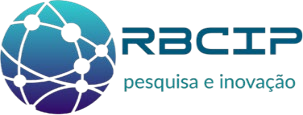 3 - Em relação ao conjunto das ações operacionais  
Mostra a relação no mercado da oferta e da demanda turística e o processo de distribuição. A organização da oferta por meio da formatação de produtos turísticos é estratégia para o desenvolvimento dos destinos e das regiões onde estão inseridas.
 
PONTOS FRACOS
Produtos não formatados - Inexistência de roteiro turístico; Inexistência da cadeia formal do turismo; Ausência de pousadeiros em eventos de divulgação da pesca esportiva; Divulgação somente pela internet, feito individualmente pelas pousadas.
Principal produto do turismo da pesca esportiva (PEIXE), encontra-se em risco.
Ausência de monitoramento do turismo da pesca esportiva - dificultando a implantação de políticas públicas para o turismo da pesca esportiva.
Turistas partindo do local, sem qualquer souvenir; Ausência de espaços de comercialização para o pouco artesanato que tem.
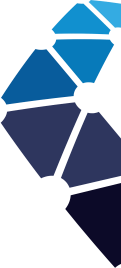 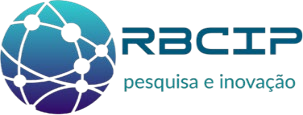 ENQUETE
28%
13%
12%
7%
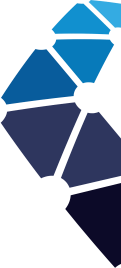 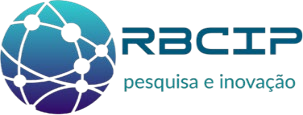 PONTOS DE GEOREFERRENCIAMENTO
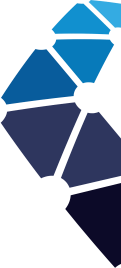 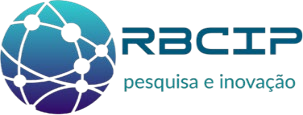 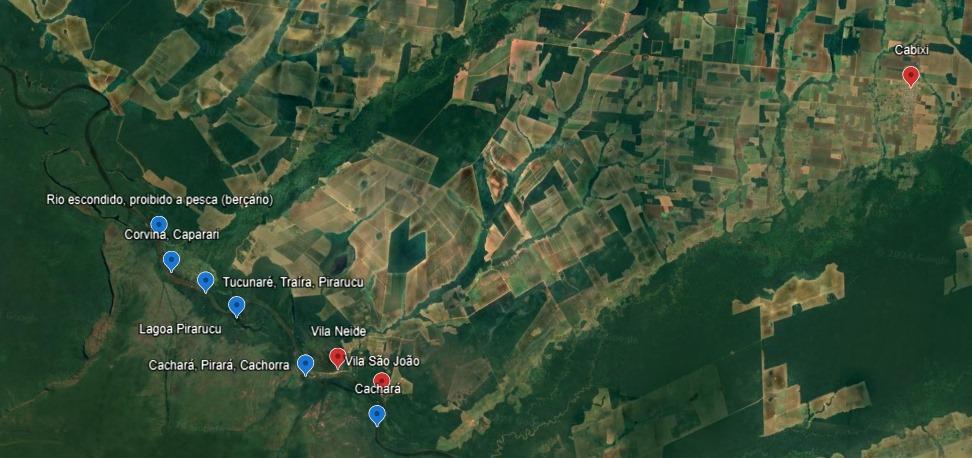 1
3
2
4
6
5
9
8
7
12
11
10
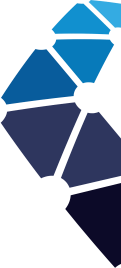 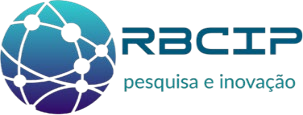 Principais solicitações:
Regularização da vila Neide 
Implantar fiscalização no rio e um posto no vila Neide 
Fechamento da pesca aos moldes da legislação de MT e GO 4. Fechar somente a pesca predatória e incentivar a pesca esportiva – 
Implantar cota zero 
Criar alternativas de renda para o pescador profissional 
Aumento da fiscalização nos rios e estradas e nas valetas do agronegócio  
Maior divulgação da pesca esportiva 
Maior conscientização coletiva. 
Capacitações em baixa temporada: atendimento ao cliente; piloteiro; manutenção de barcos; culinária e manipulação de alimentos e conservas;  
Incentivar o artesanato local 
Asfaltar a linha 11 (12 km) 
Sinalizar estradas e atrativos 
Fazer um portal na estrada para vila Neide e são João 
Fazer mirante na estrada 
Aumentar n. de voos e incentivar outras cia aéreas 
Intervir junto ao MPF para ajudar a resolver a questão da ação judicial 
Participar de feiras especificas de pesca esportiva 
Governo incentivar a participação em rodadas de negócios e feiras.
Trabalhar somente o turismo de pesca esportiva na região de cabixi
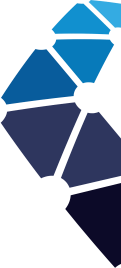 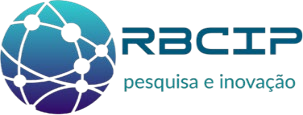 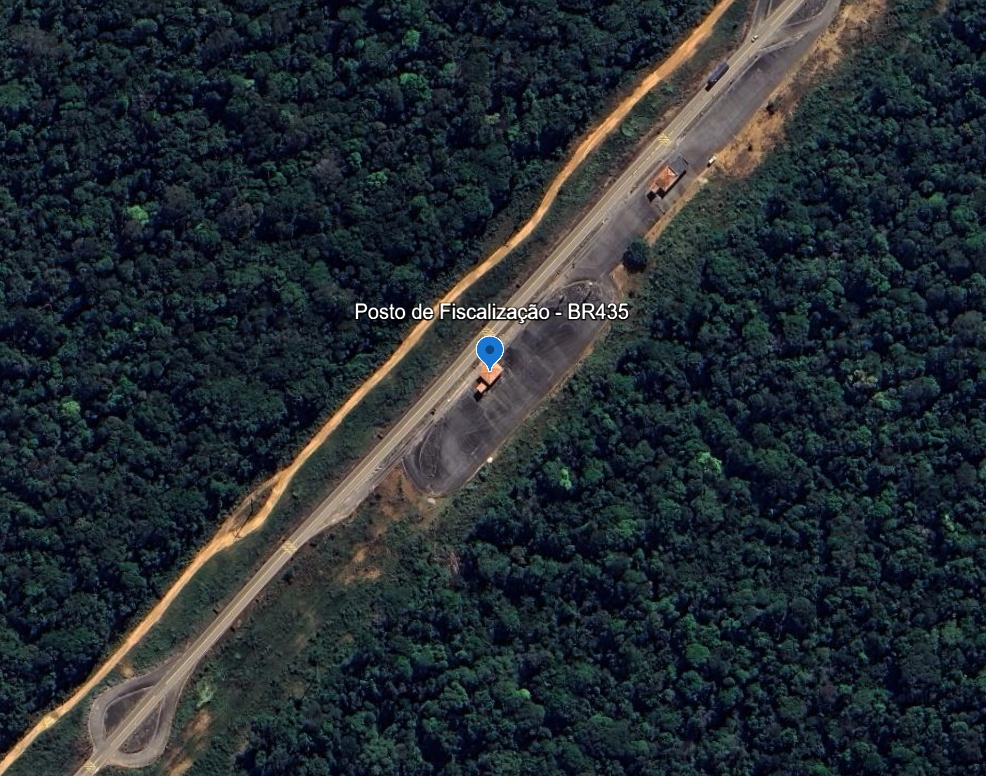 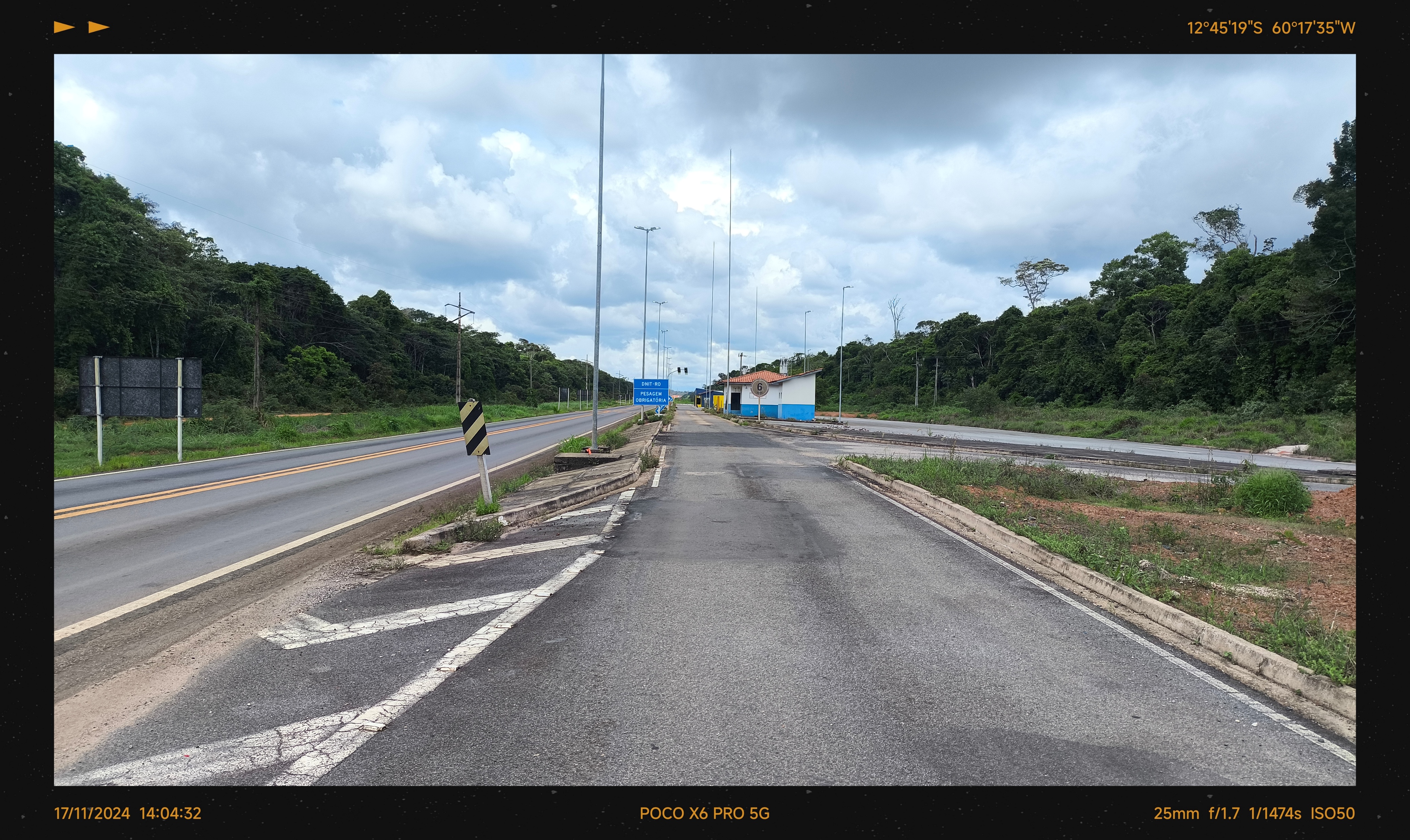 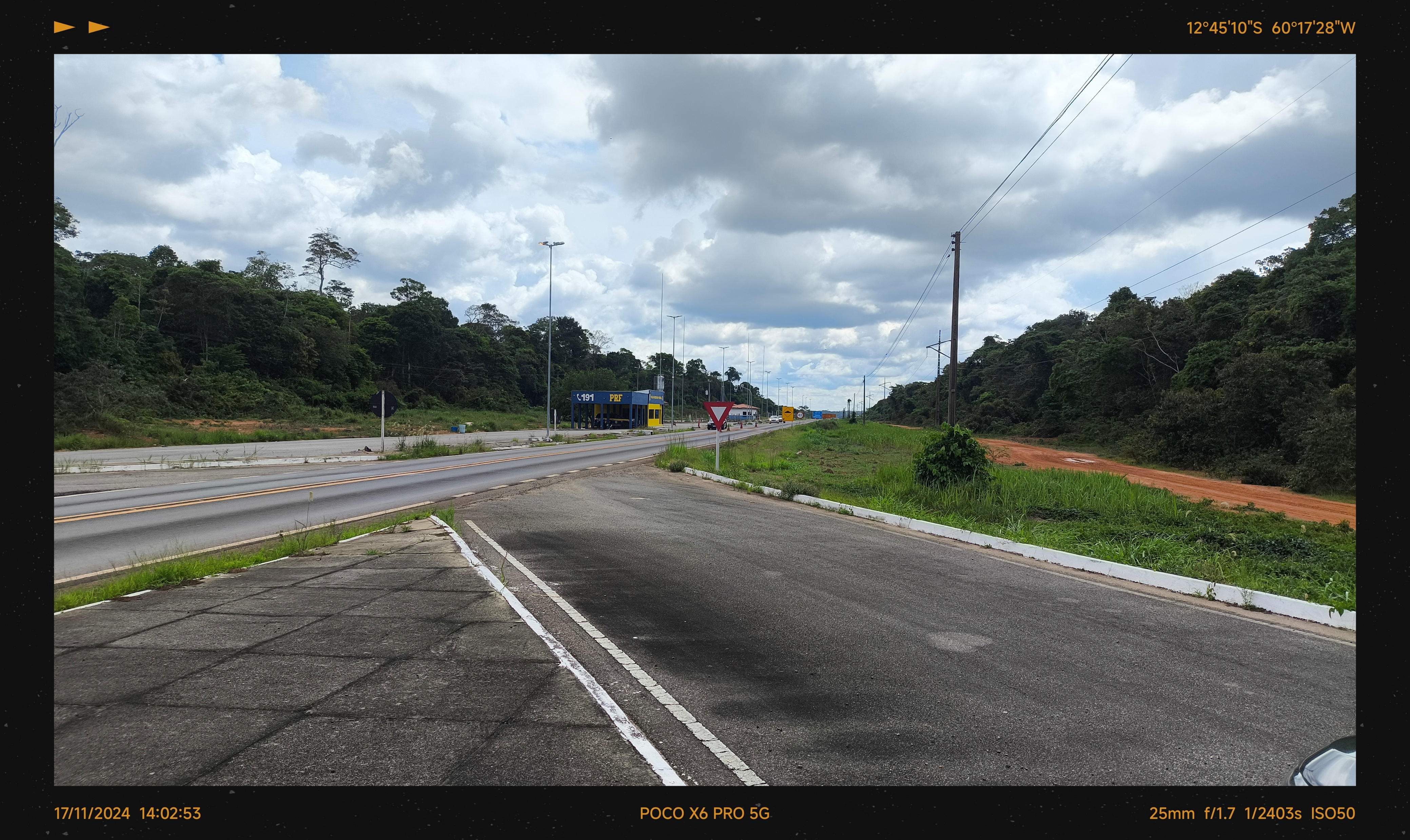 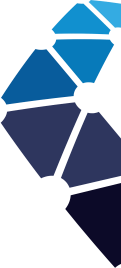 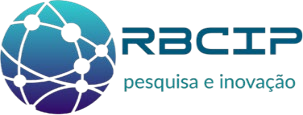 PLANO DE DESENVOLVIMENTO DO TURISMO DA PESCA  ESPORTIVA DE RONDÔNIA
COORDENAÇÃO GERAL
Marcelo Estrêla Fiche

COORDENAÇÃO DO PROJETO
Nilde Clara de S. Benites Brun
EQUIPE TÉCNICA DO PROJETO
Aline Mirelle Marcon    
Arthur Mesquita Camargo 
Carlos Alexandre Ruy da Silva 
Catiana Sabadin Zamarrenho 
Katia Silene de Oliveira Maia
Marcelo Estrêla Fiche
Maria Auxiliadora M. C. Rosa
Normann Kalmus 
Nilde Clara de S. Benites Brun
Raniere Garcez Costa Sousa
Robson Oliveira de Souza
Wladimir Costa Paradas
ENDEREÇO
SCLN 412 Bloco D Lote 08 Sala 205, Asa Norte, Brasília/DF  - CEP: 70867-540              contato@rbcip.org
58
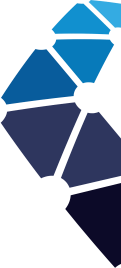 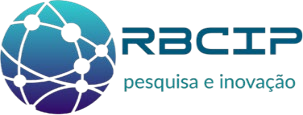 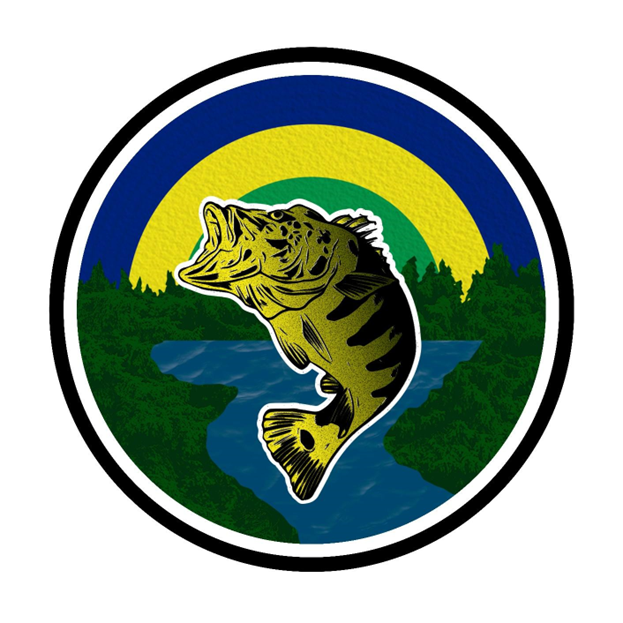 PLANO DE DESENVOLVIMENTO DO TURISMO DA PESCA ESPORTIVA DE RONDÔNIA
OBRIGADA!
59